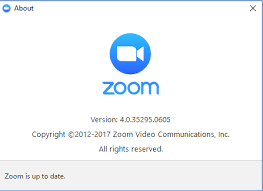 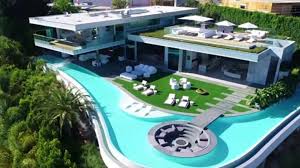 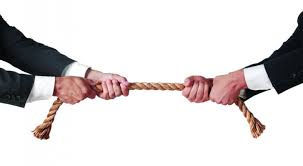 version 	  mansion		  tension
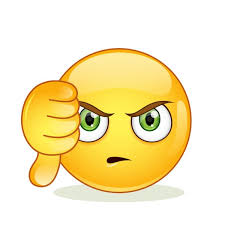 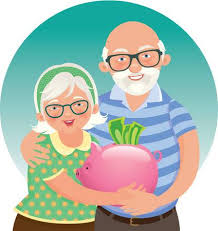 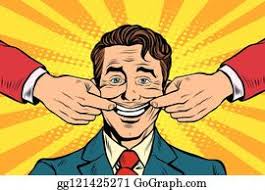 pension 	 aversion 	  pretension
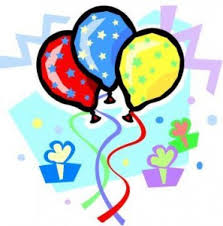 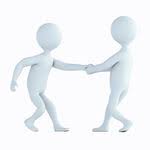 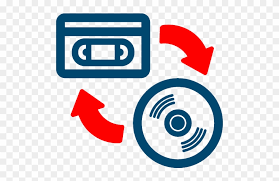 occasion 	 compulsion  conversion
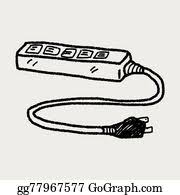 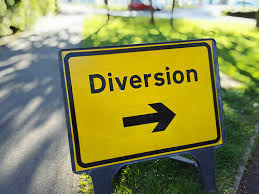 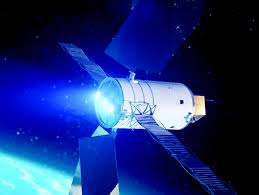 diversion 	  propulsion 	  extension
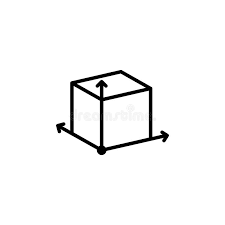 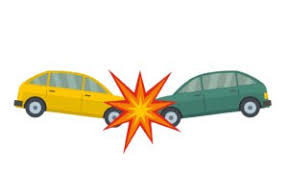 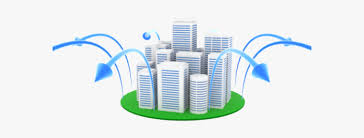 dimension 	   collision    expansion
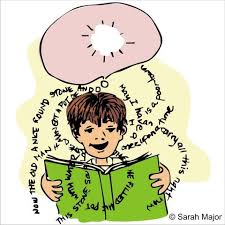 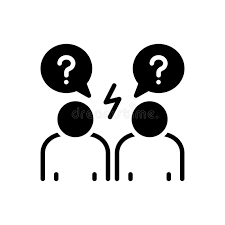 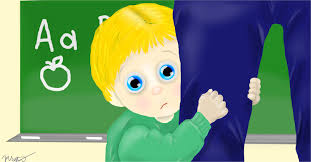 apprehension comprehension  misapprehension